大中票券債券市場展望雙週報
2023/09/18
Peter Tsai
市場回顧
最近二週，美債10y利率緩步從4.10%往上攀升。近期美國公布的經濟數據好壞都有，但九月料暫停升息，而十月美國政府停擺疑慮則給債市利率帶來上漲的風險。歐洲央行上周升息一碼，卻給歐債市場解讀成即將結束升息的預期。美債10y利率週五收在4.3324%。台灣公債受到5年新券標售利率高於預期，帶動利率小幅反彈，然高檔仍有買盤支撐。上週，10y利率收在1.2199%，5y收在1.145%。
歐債十年期利率走勢圖
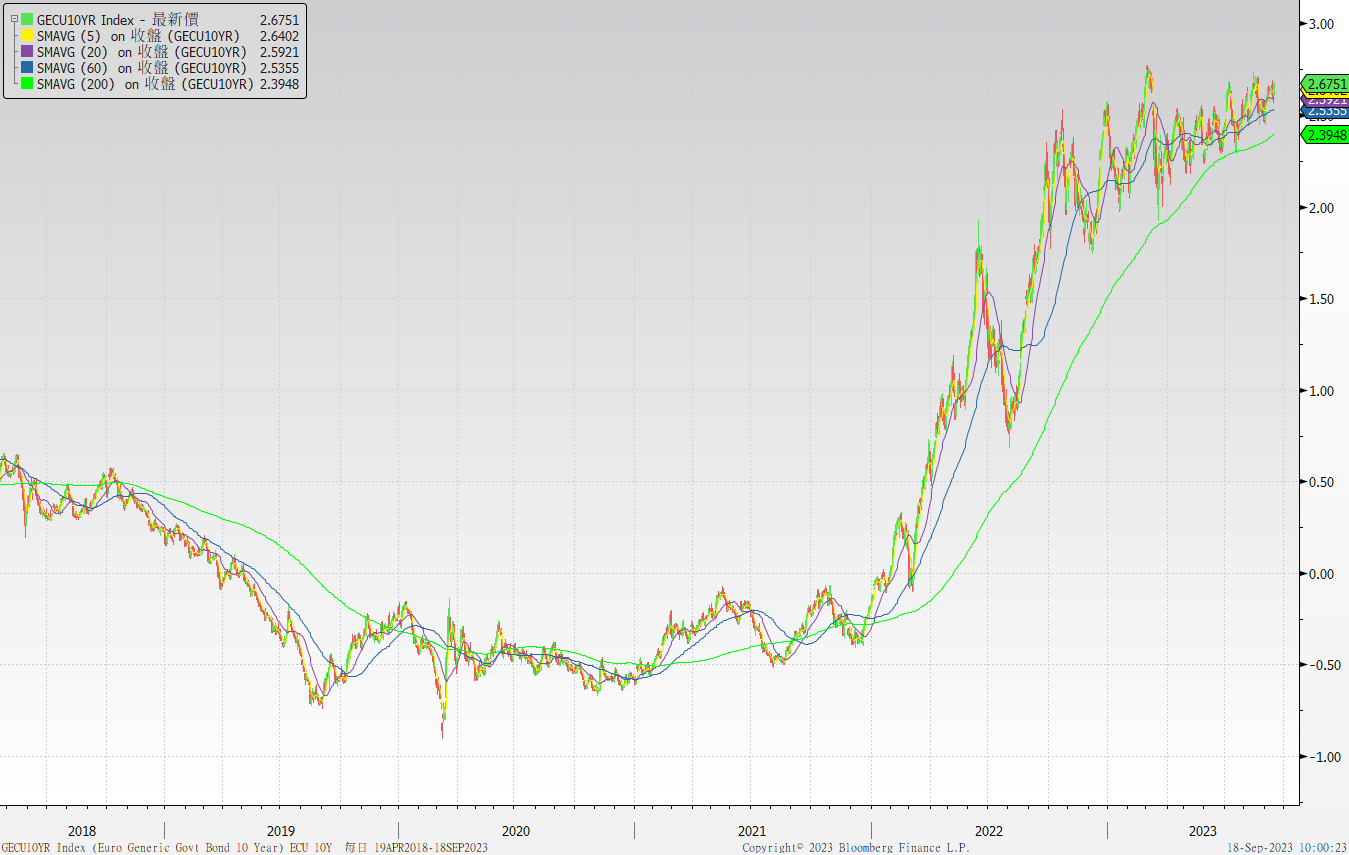 美債十年期利率走勢圖
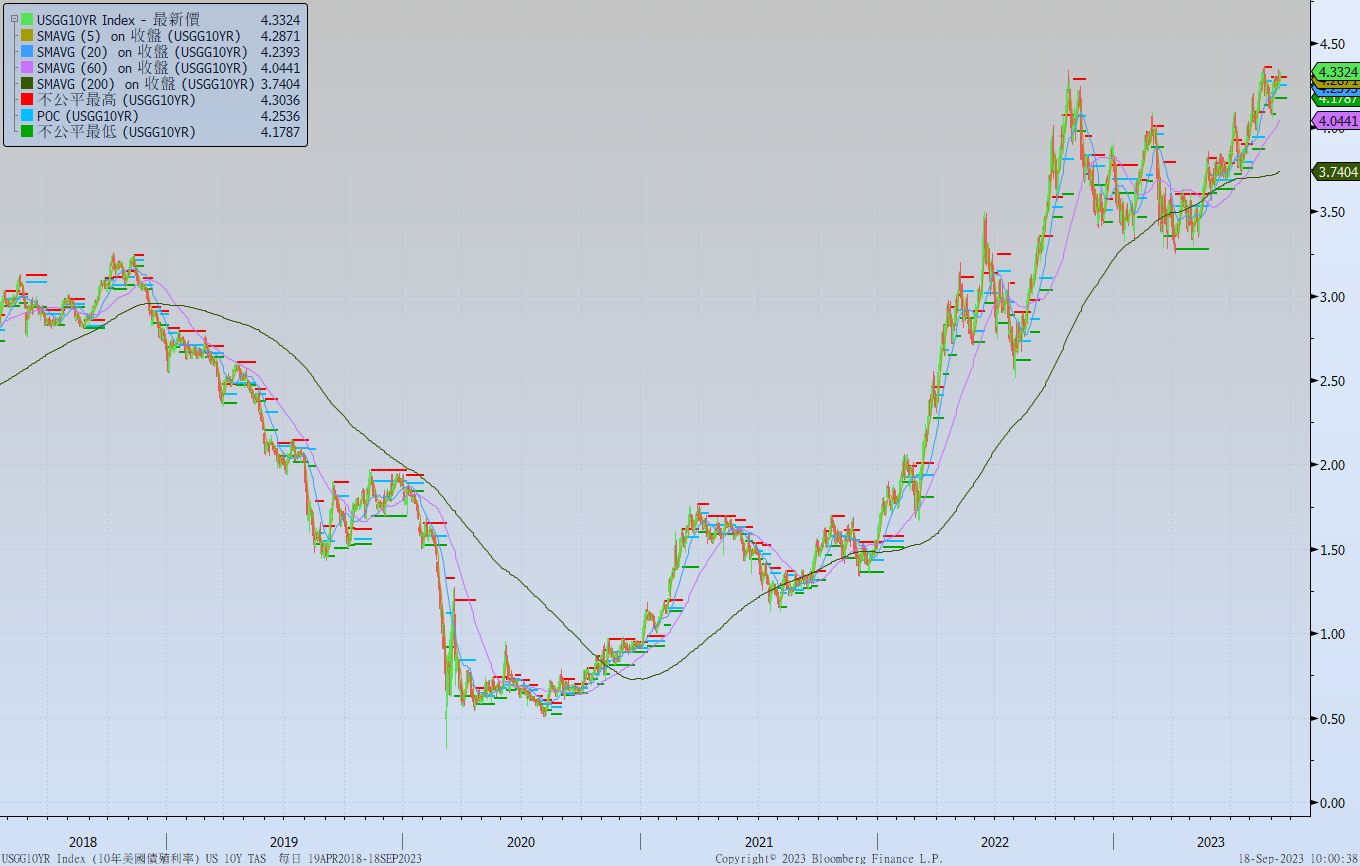 日債十年期利率走勢圖
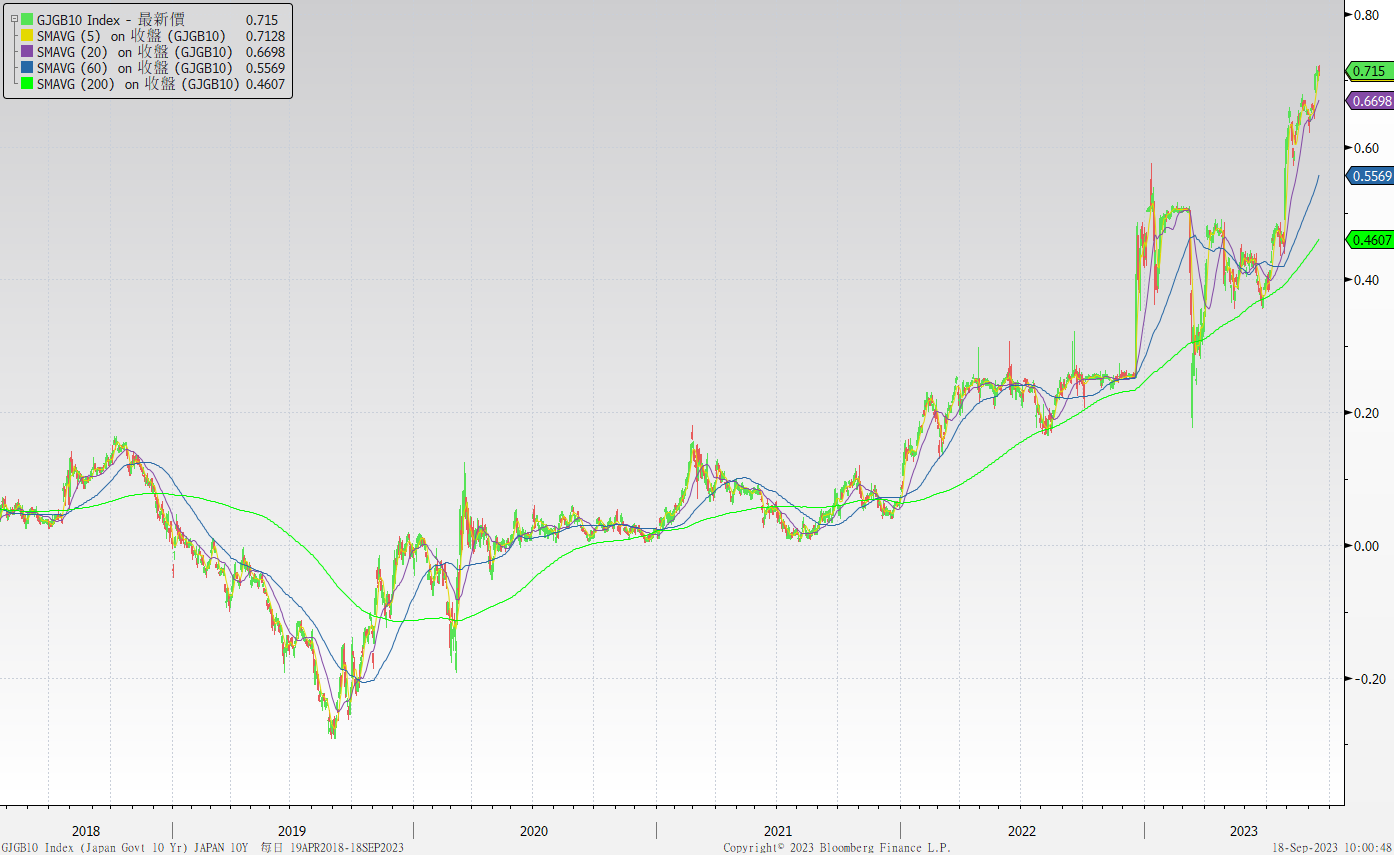 台債十年期利率走勢圖
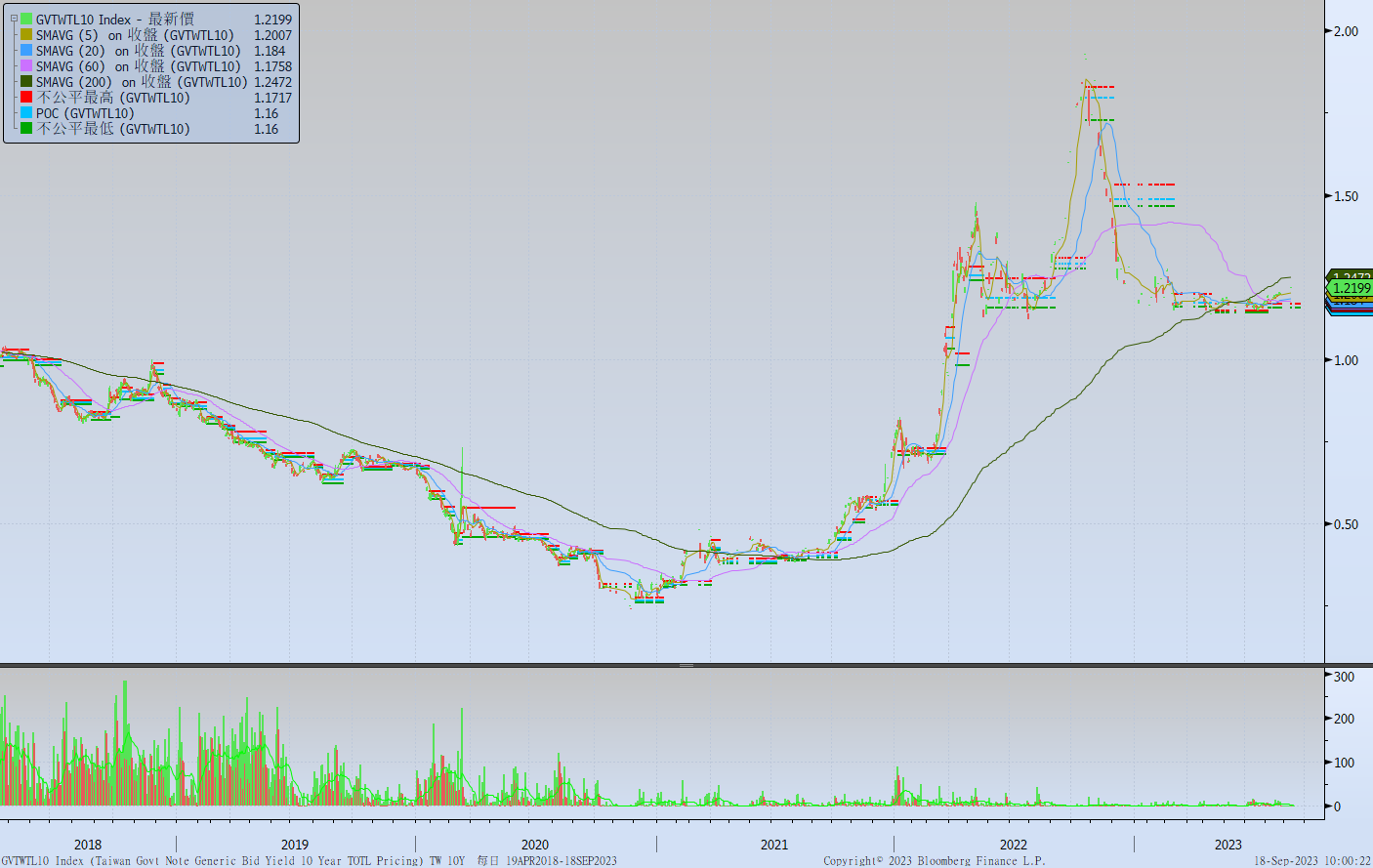 主要國家殖利率曲線
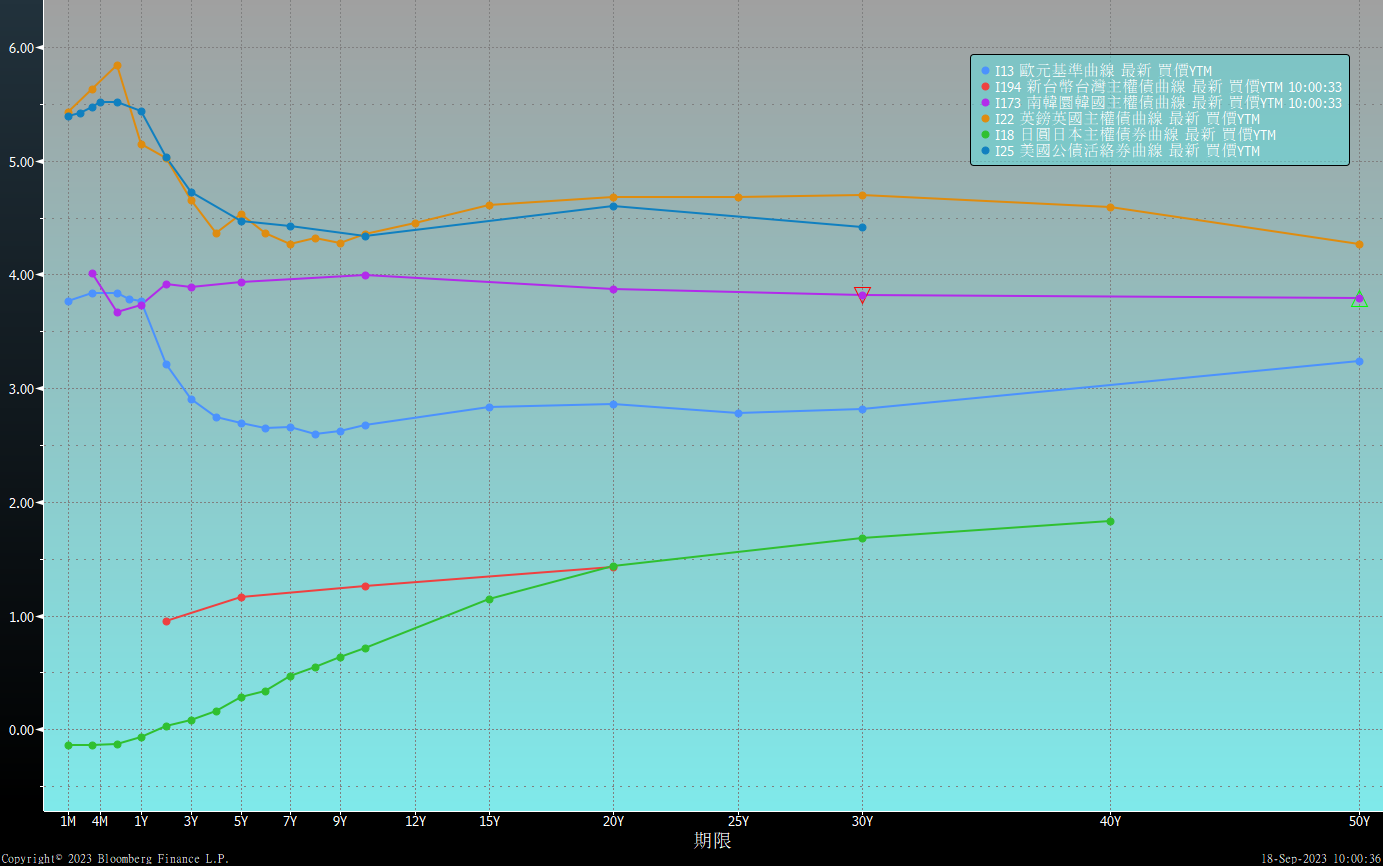 原物料指數
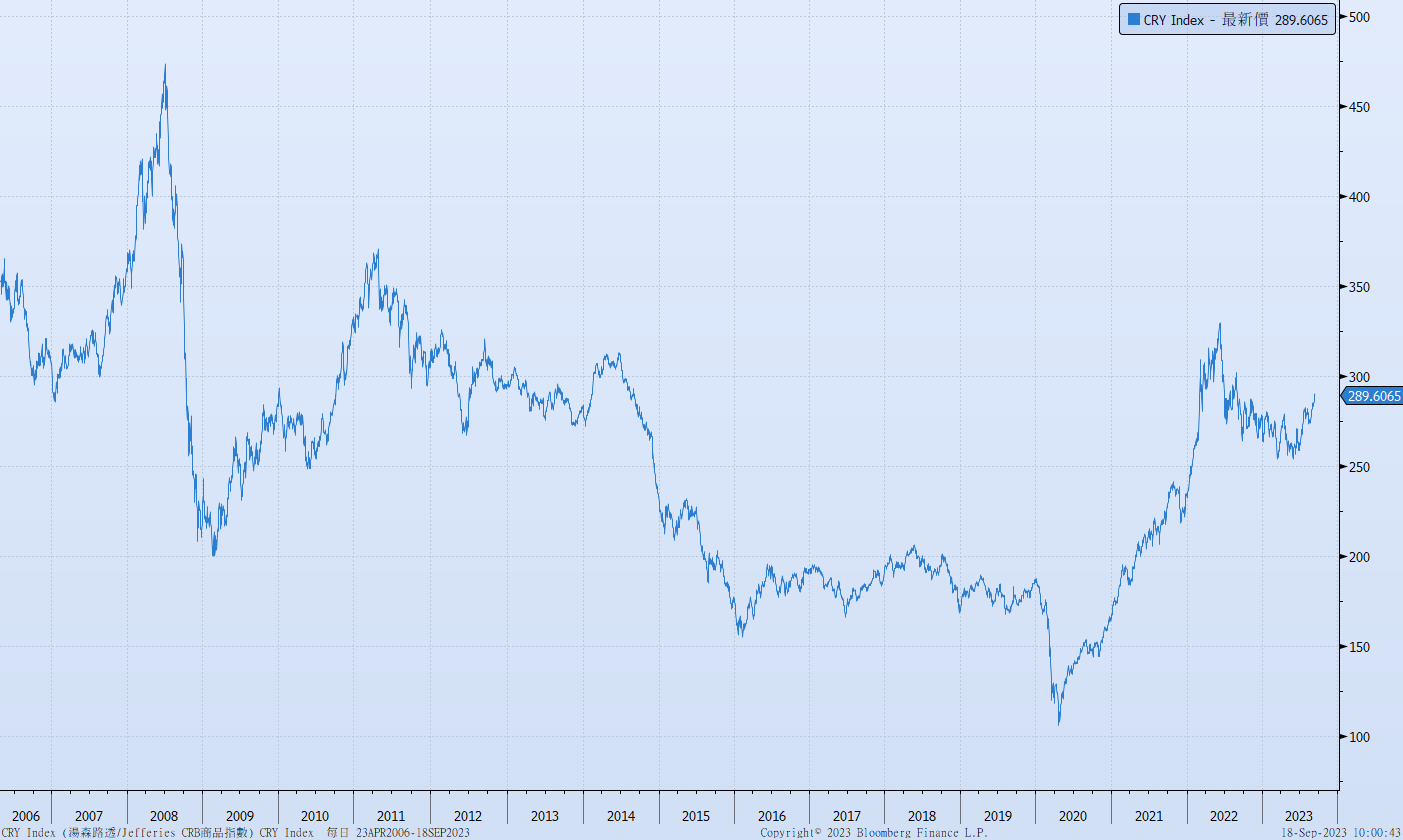 美國GDP成長率
密大消費信心
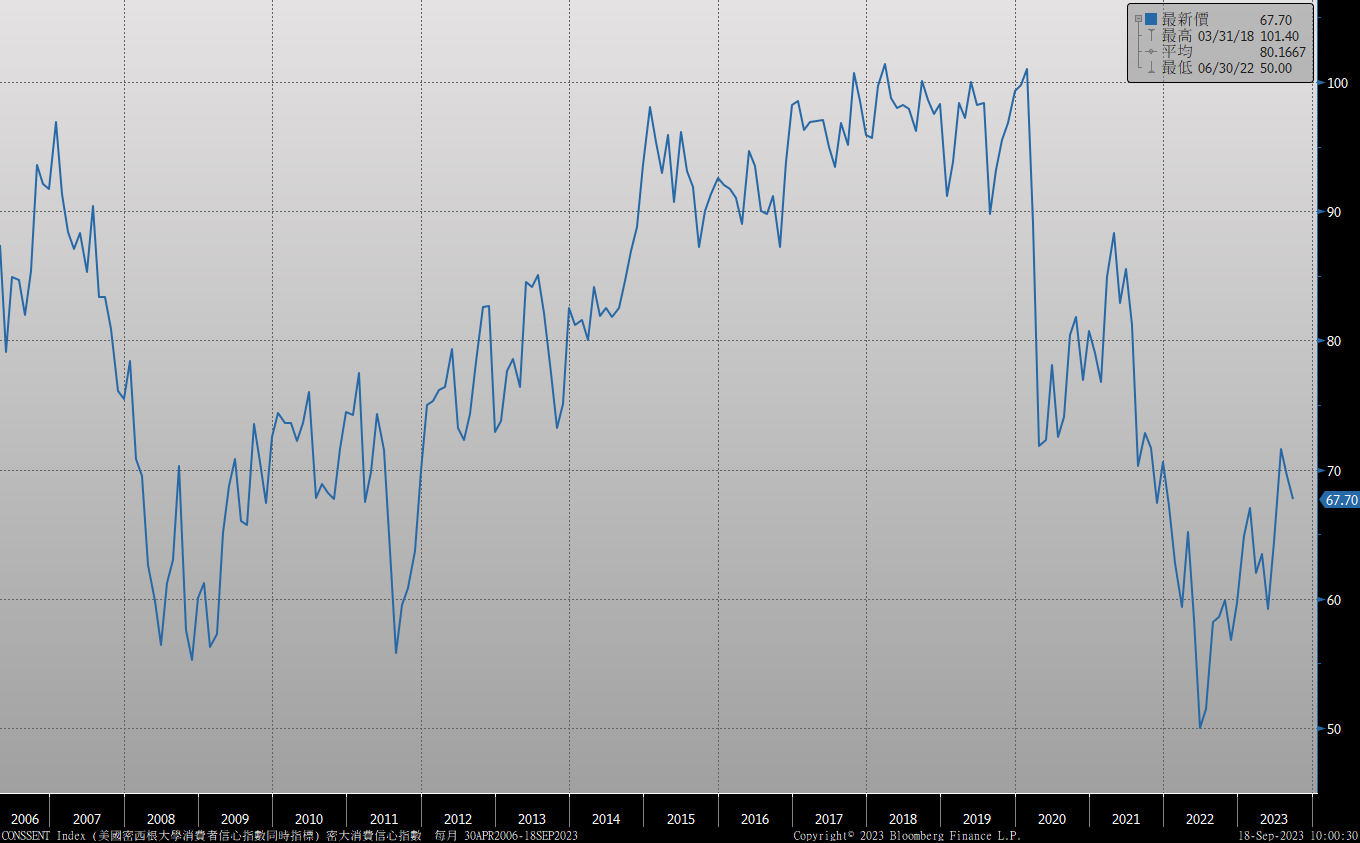 美國個人消費支出核心平減指數 經季調(年比)
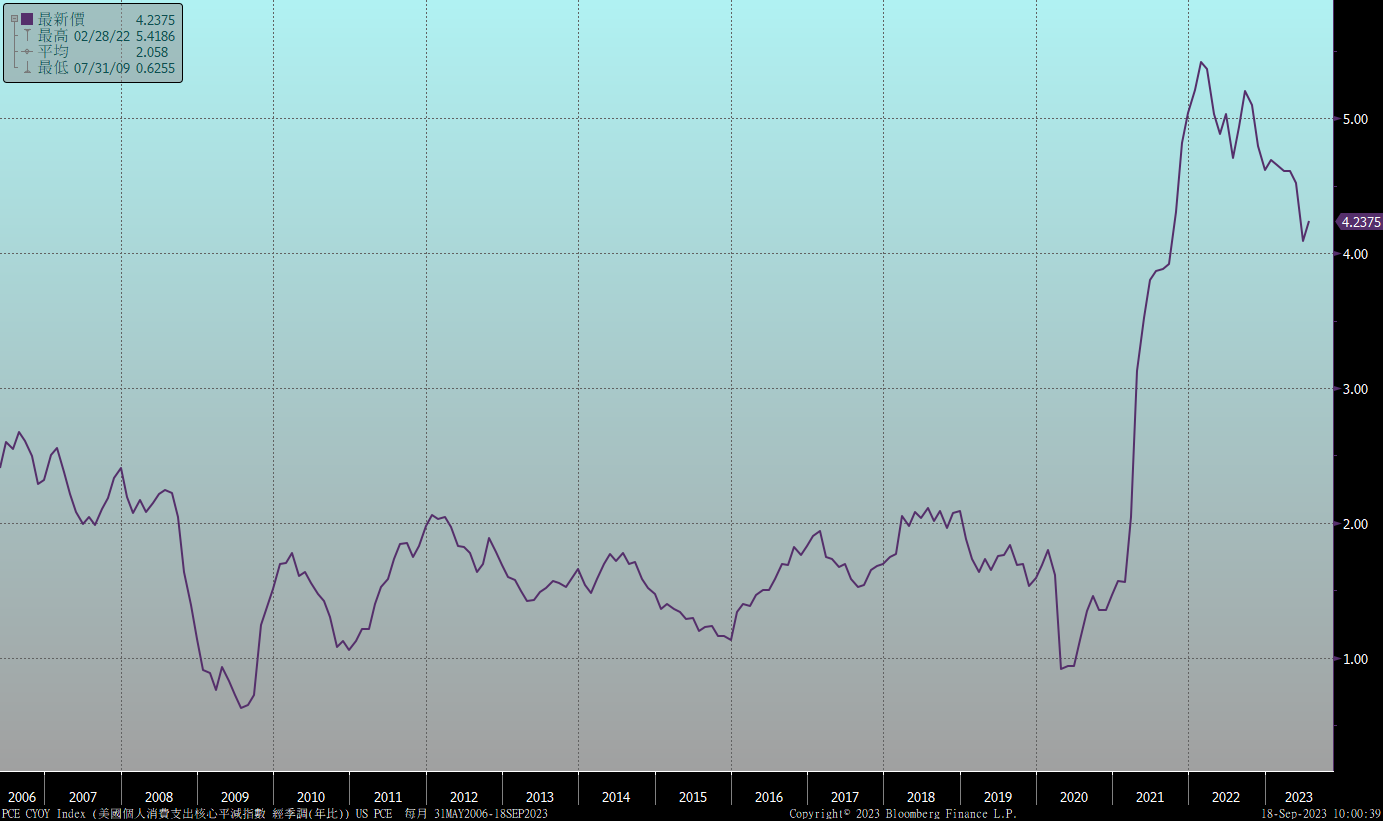 美國就業情況
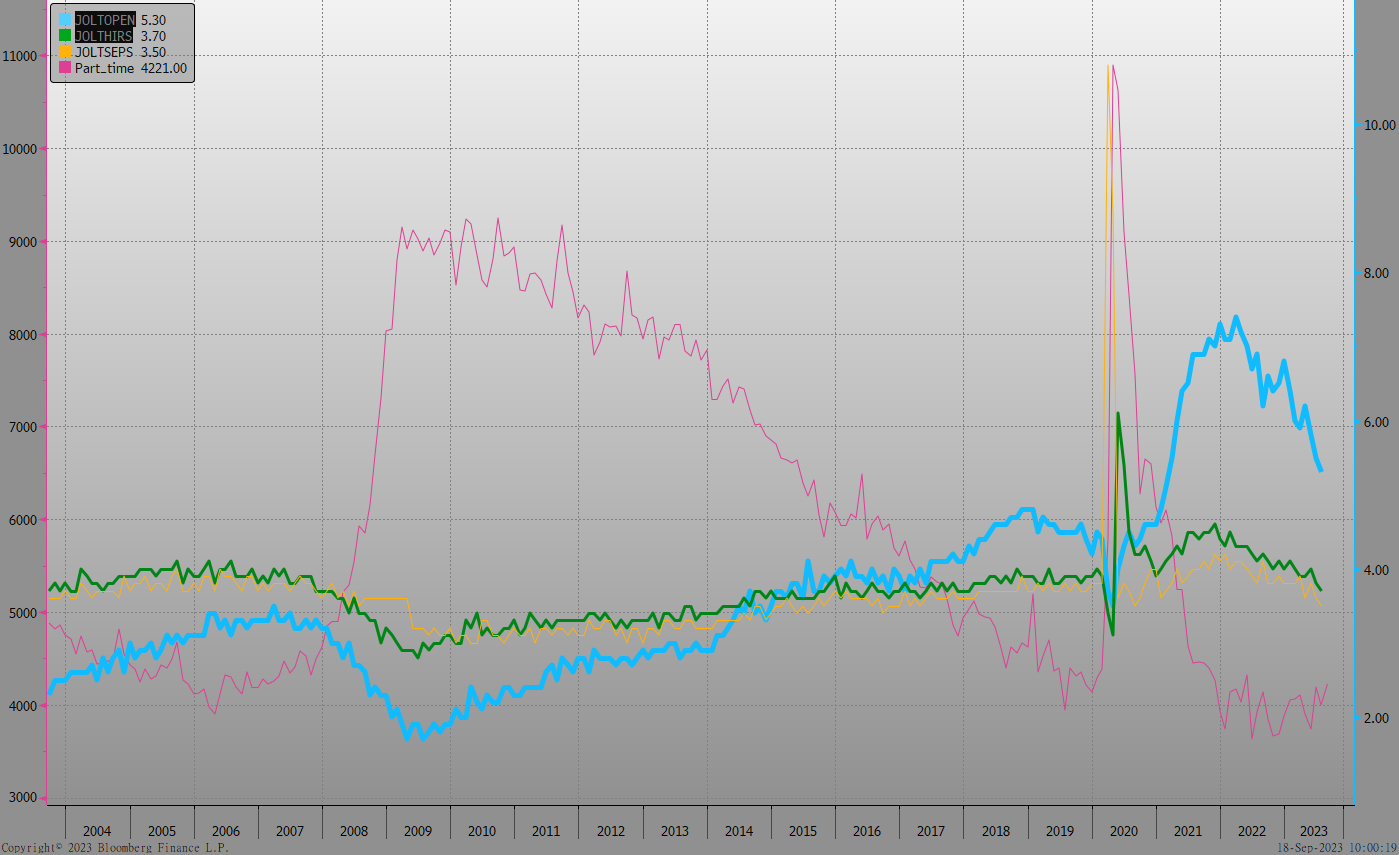 美國非農就業人數
美國新屋及成屋銷售
ISM指數
SOFR OIS
經濟數據預報
市場展望
從利率走勢看，美債10y利率在季線與月線皆呈上升趨勢的情況下，有機會再測前波高點。目前經濟基本面透露通膨持穩，短期走勢將受技術面主導。
經濟數據方面，即將公布美國8月新屋銷售及8月成屋銷售，德國9月IFO企業景氣指數，台灣8月失業率。本週FOMC會議料不升息的機率大，但美國公債利率可能受到10月美國政府停擺疑慮，債市殖利率可能往上攀升。台債市場，10y公債利率在上週5年公債標售後，利率小幅上揚。本週有20年公債待標售，預料利率偏上行，可以觀望終端買盤力道，若利率彈高，可考慮小量布局。